Chµo mõng c¸c con ®Õn víi tiÕt kÓ chuyÖn
Nghe kể chuyện
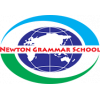 Bµi 20: Hai con dª
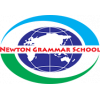 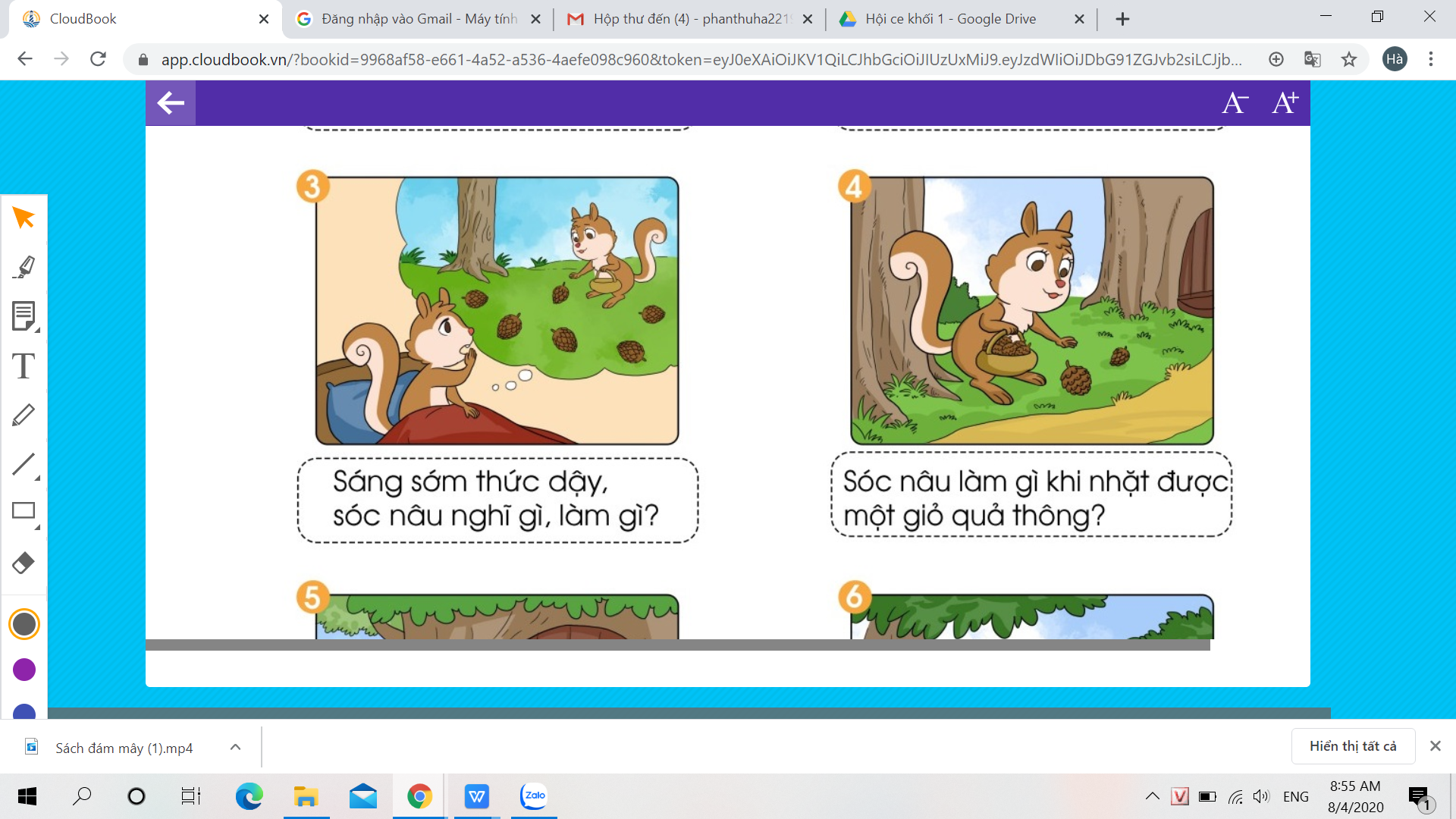 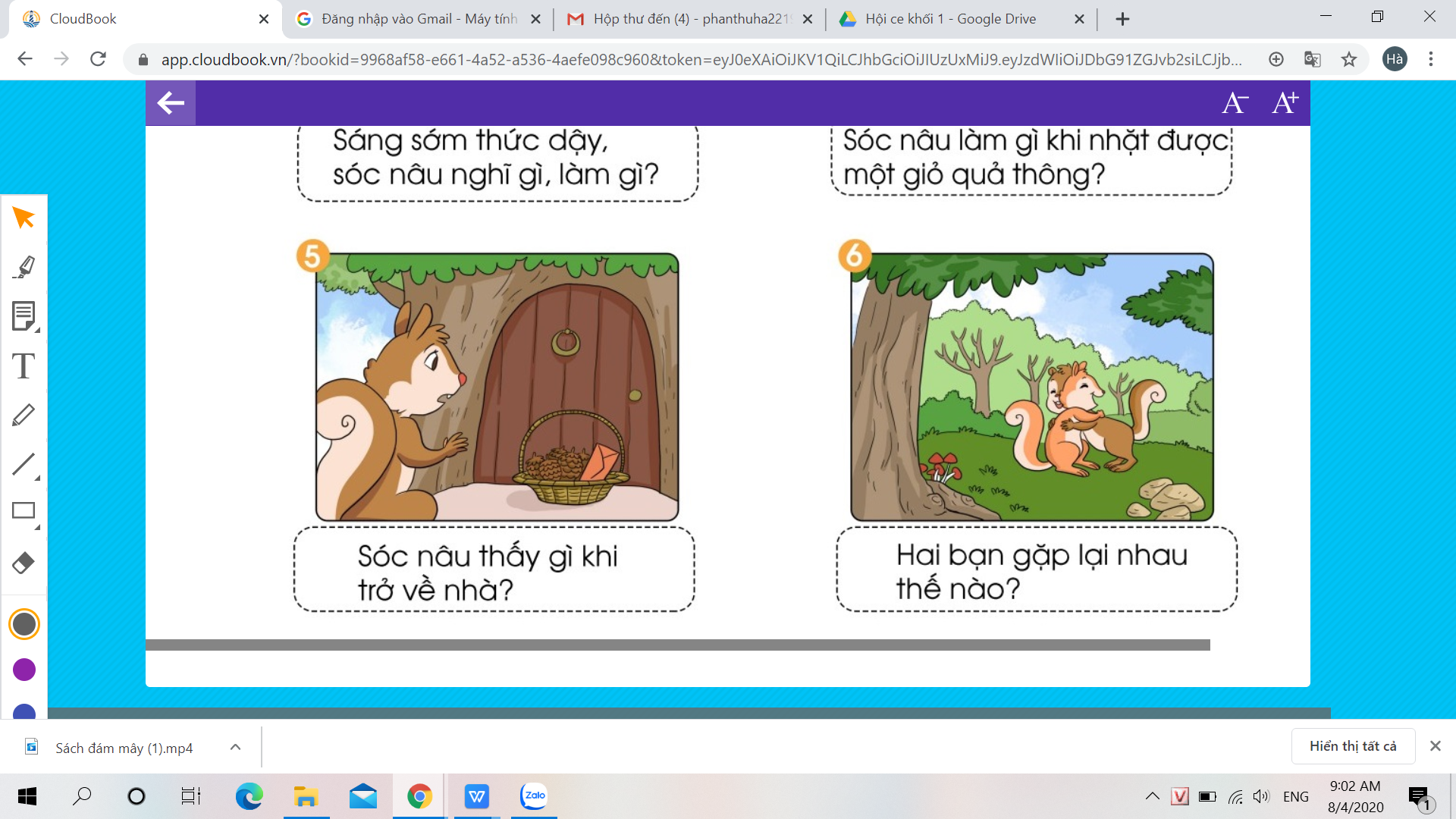 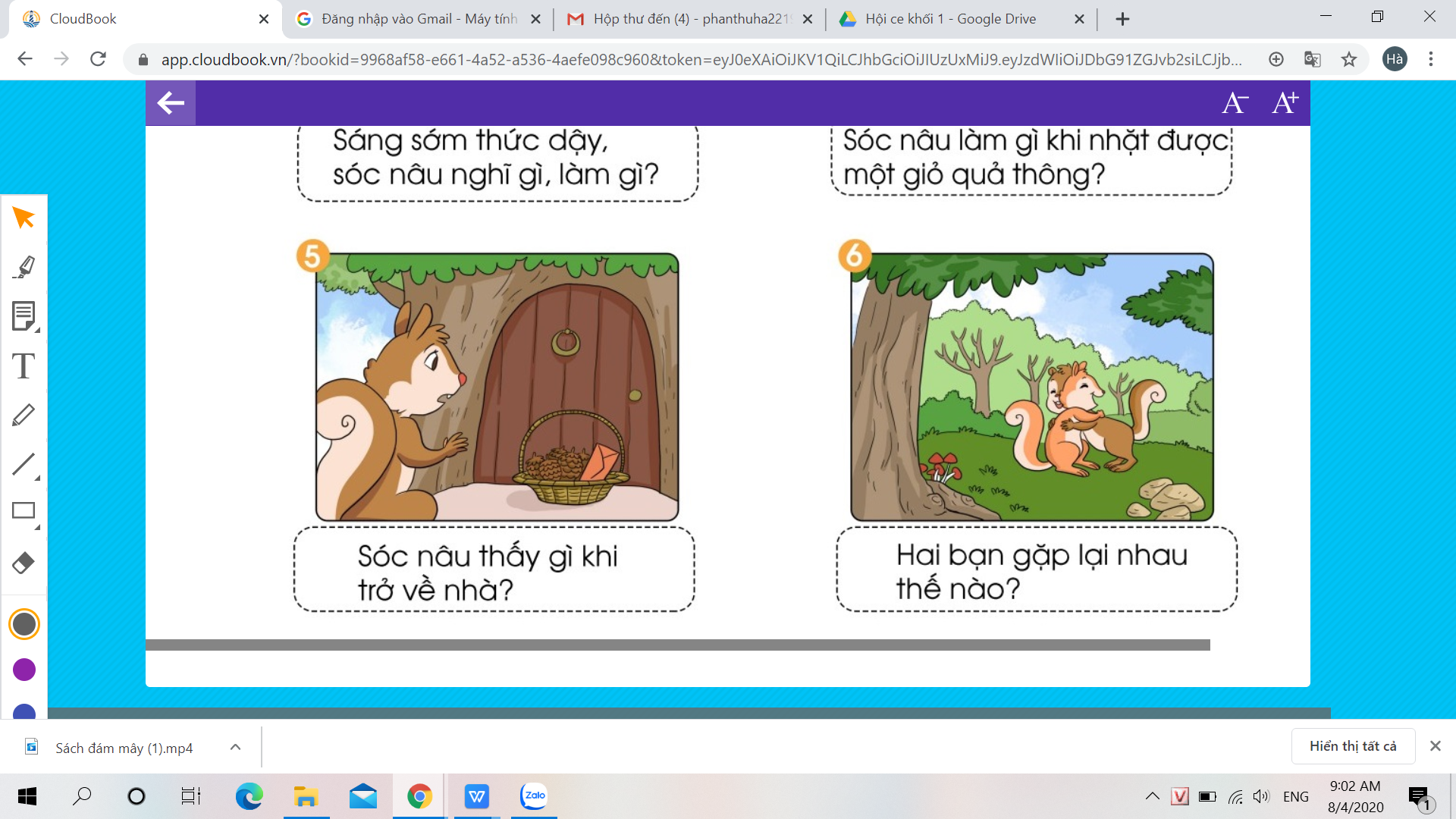 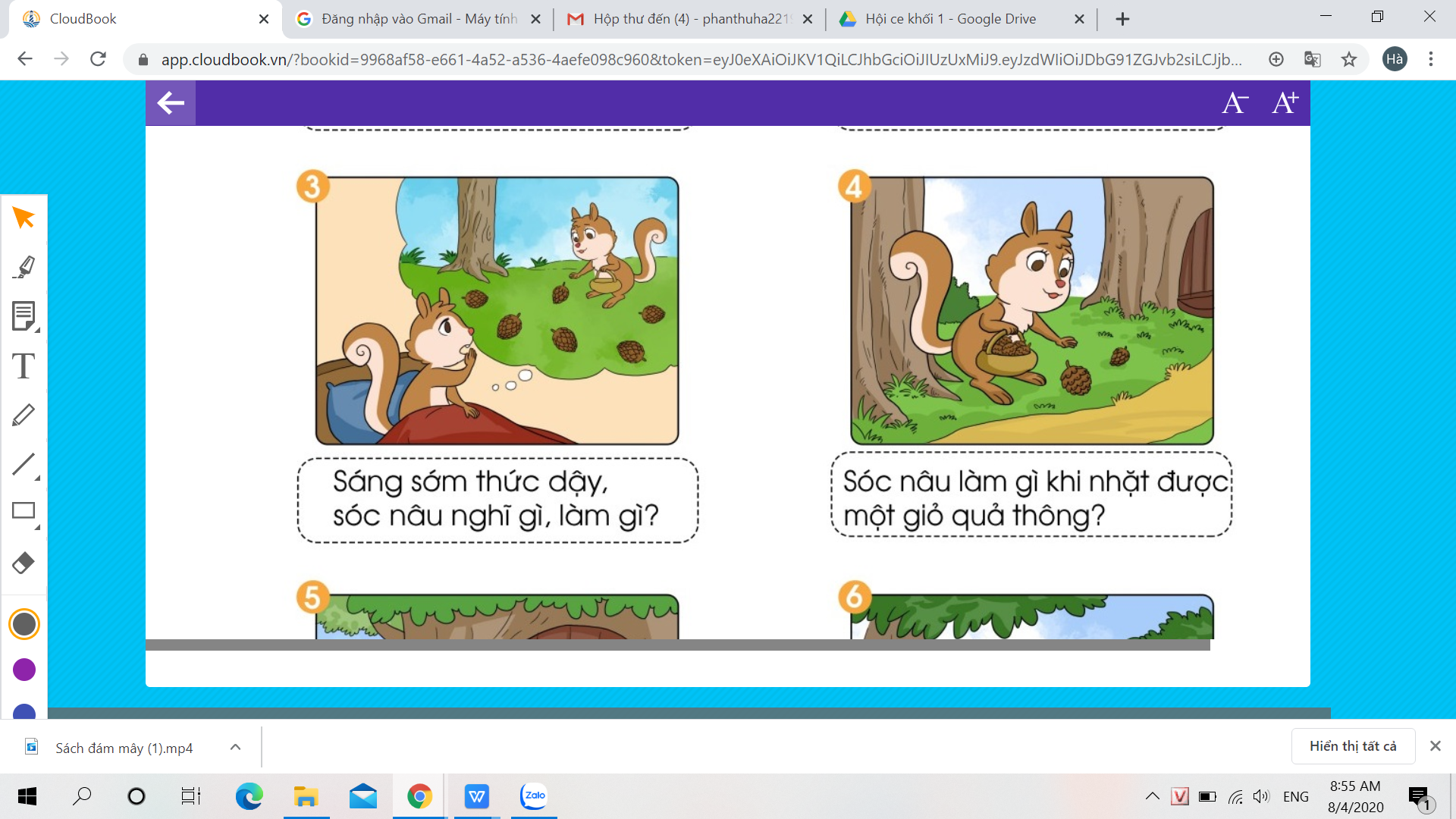 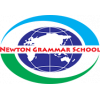 Trả lời câu hỏi
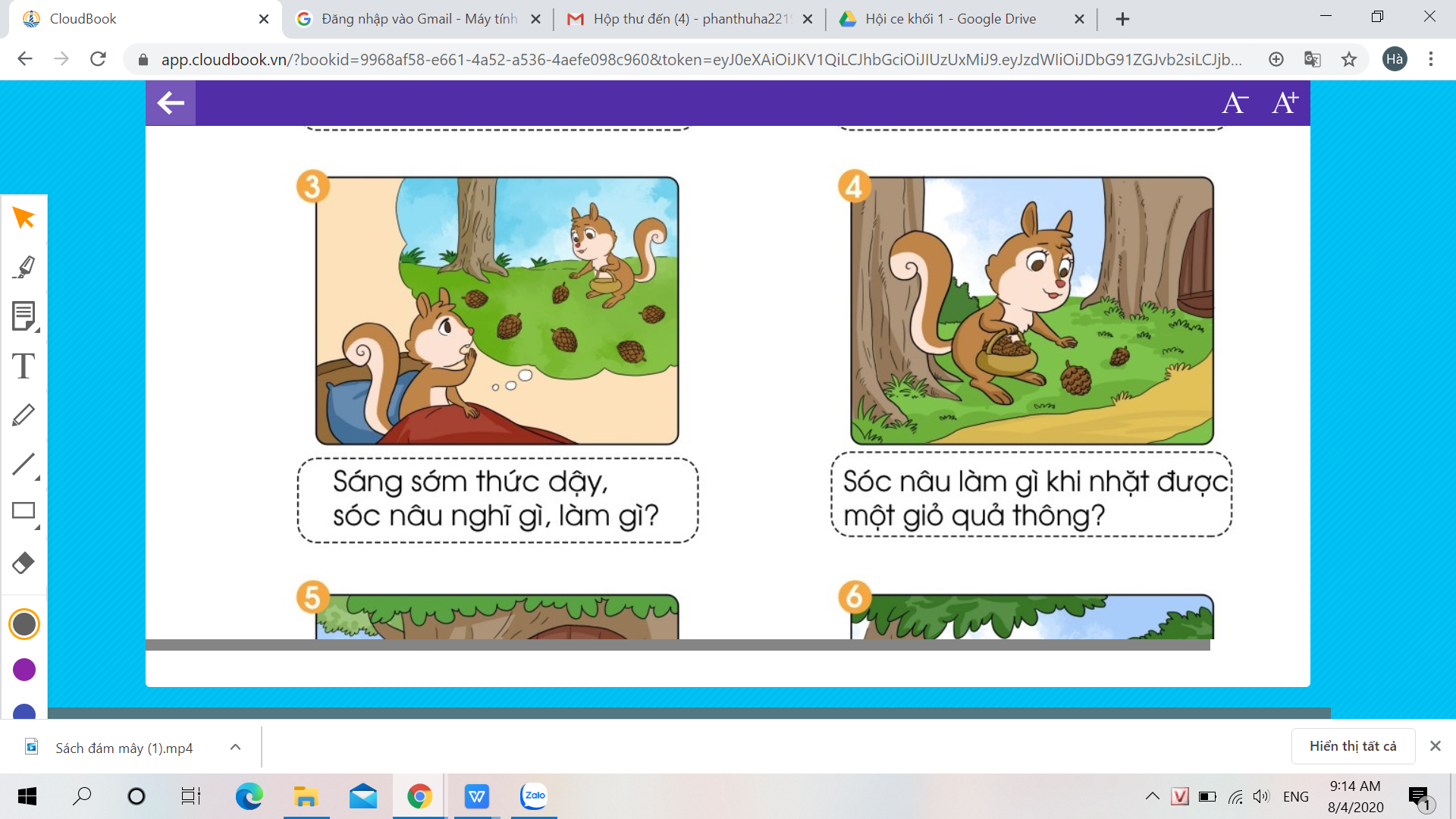 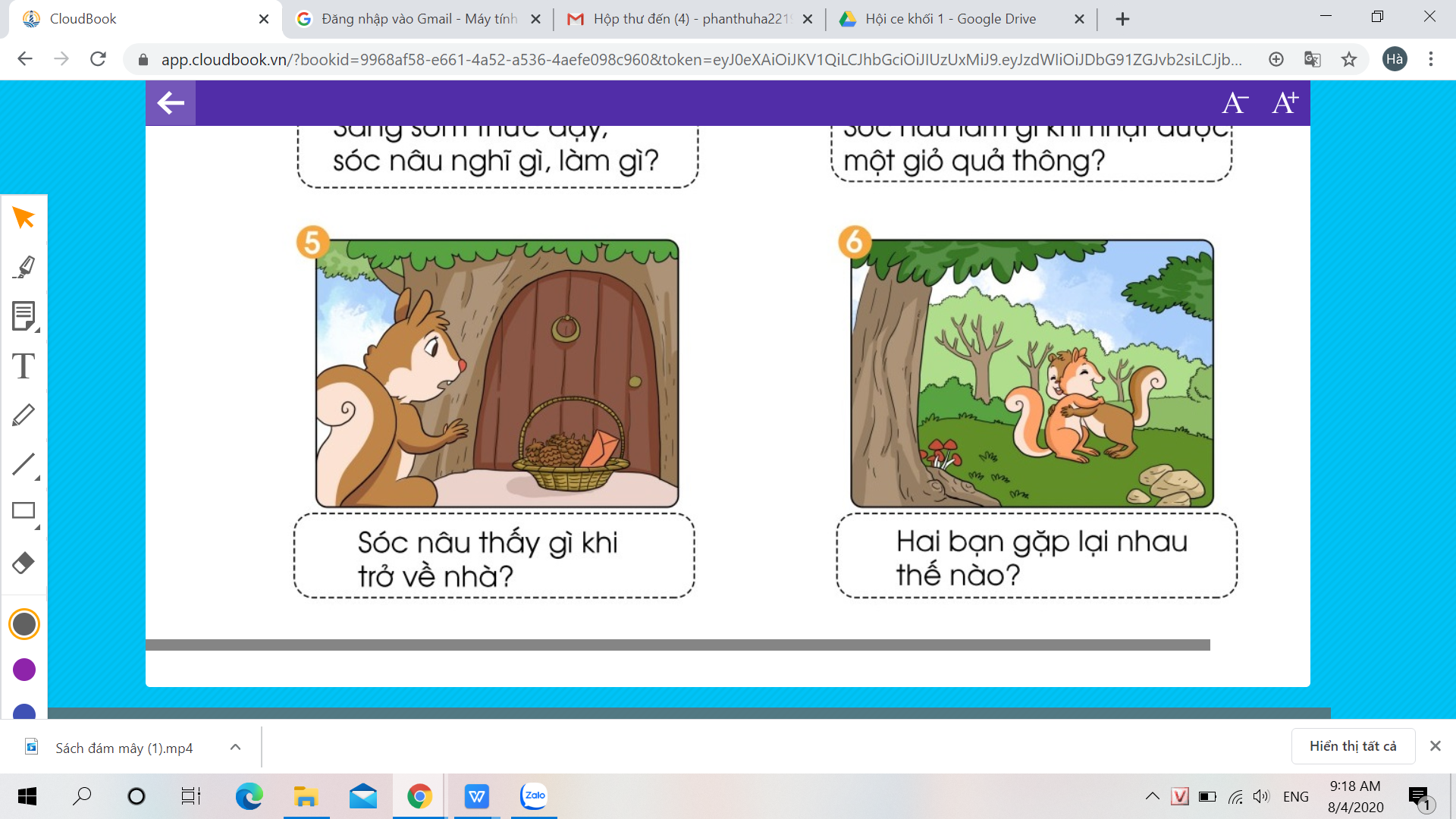 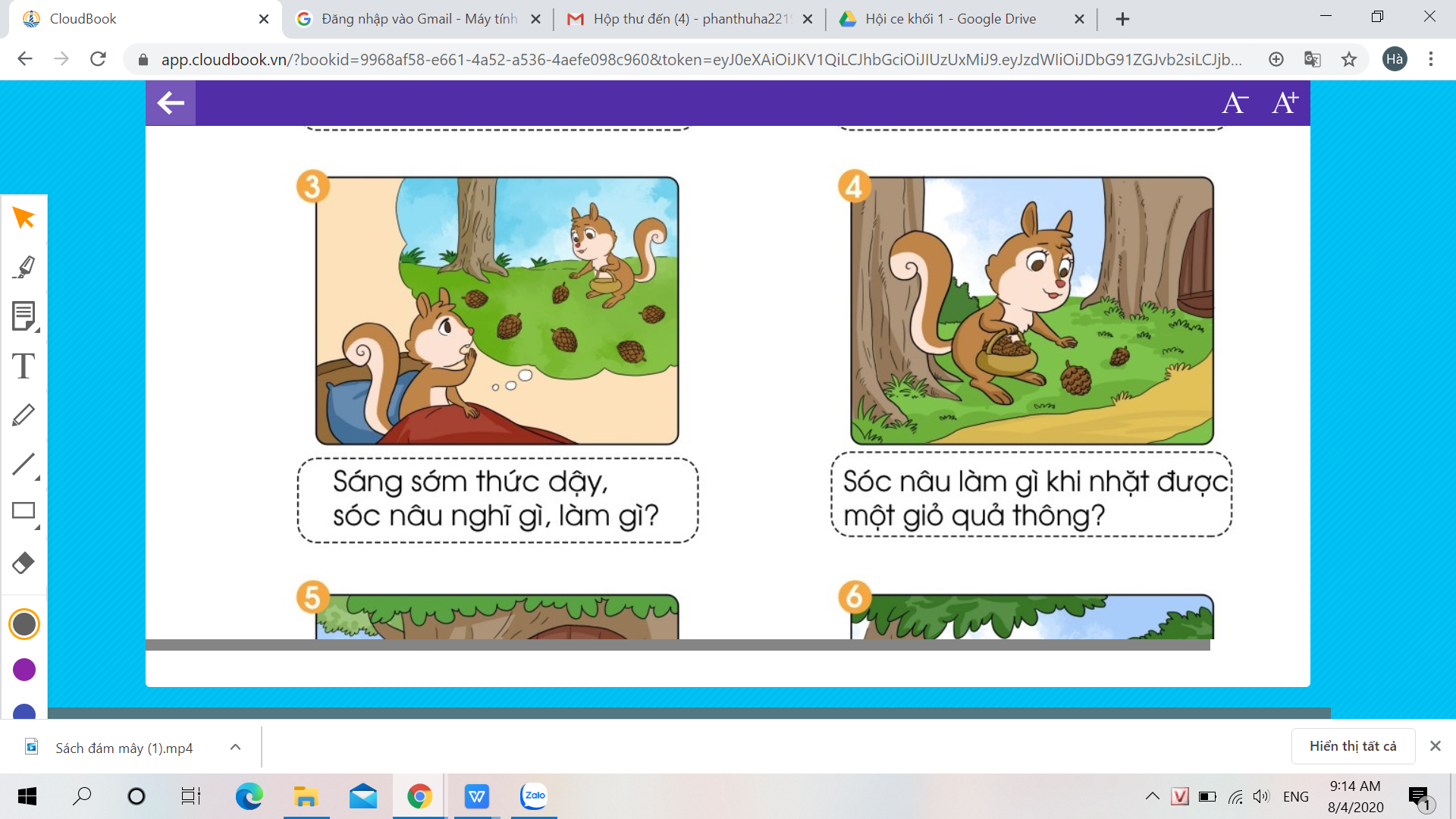 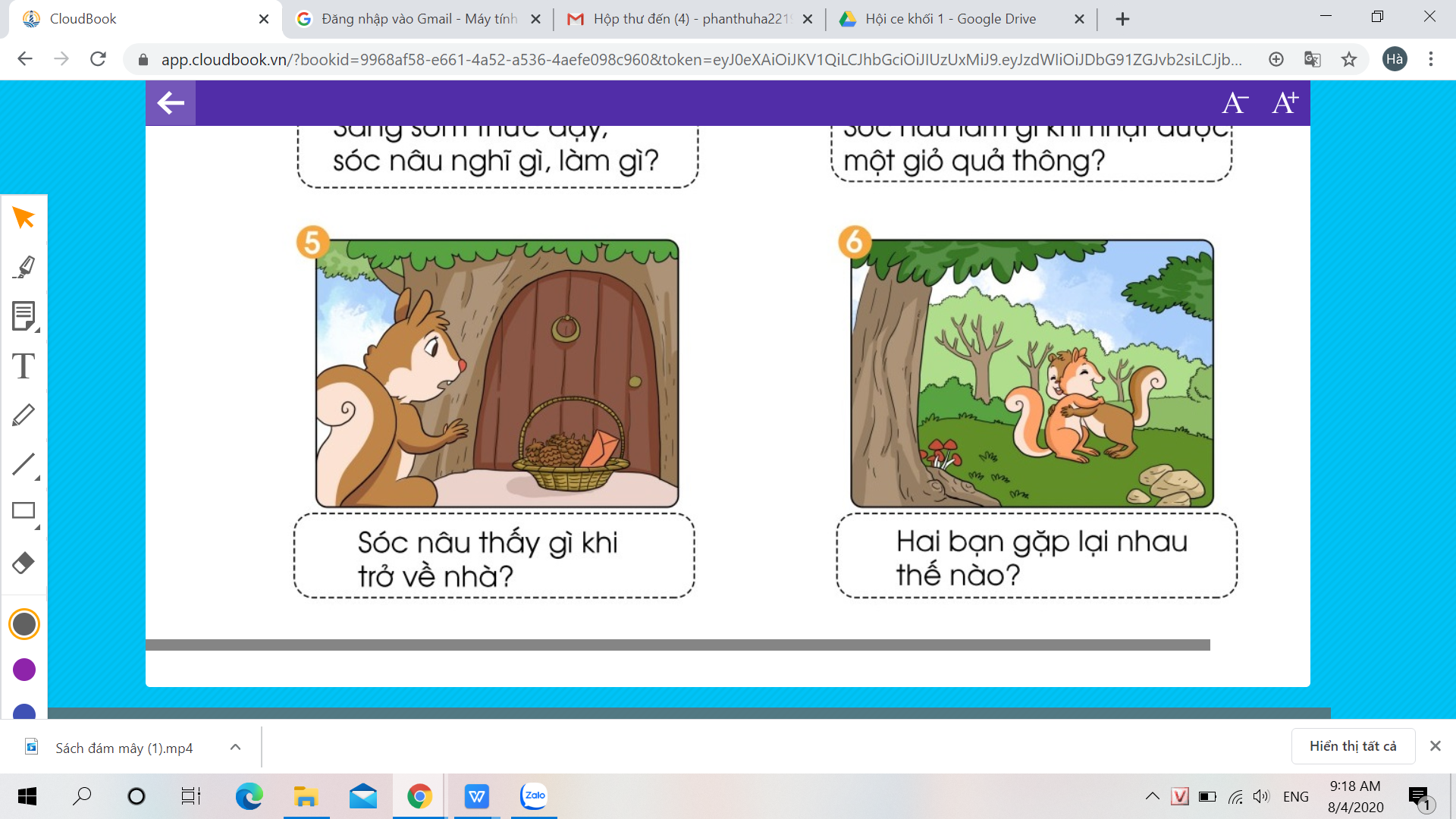 Nghe kể lại
Nghe kể lại
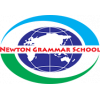 Trả lời câu hỏi
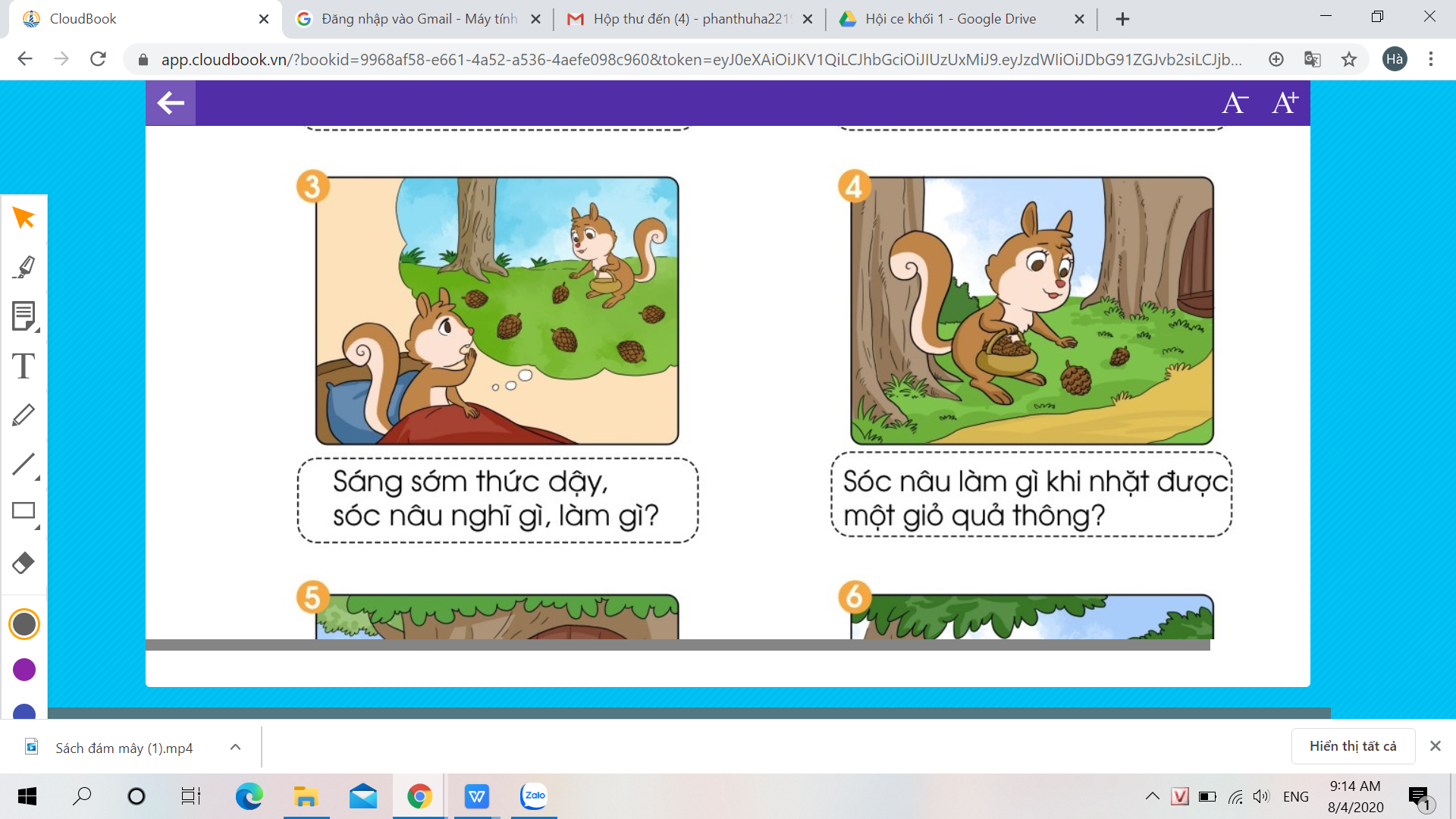 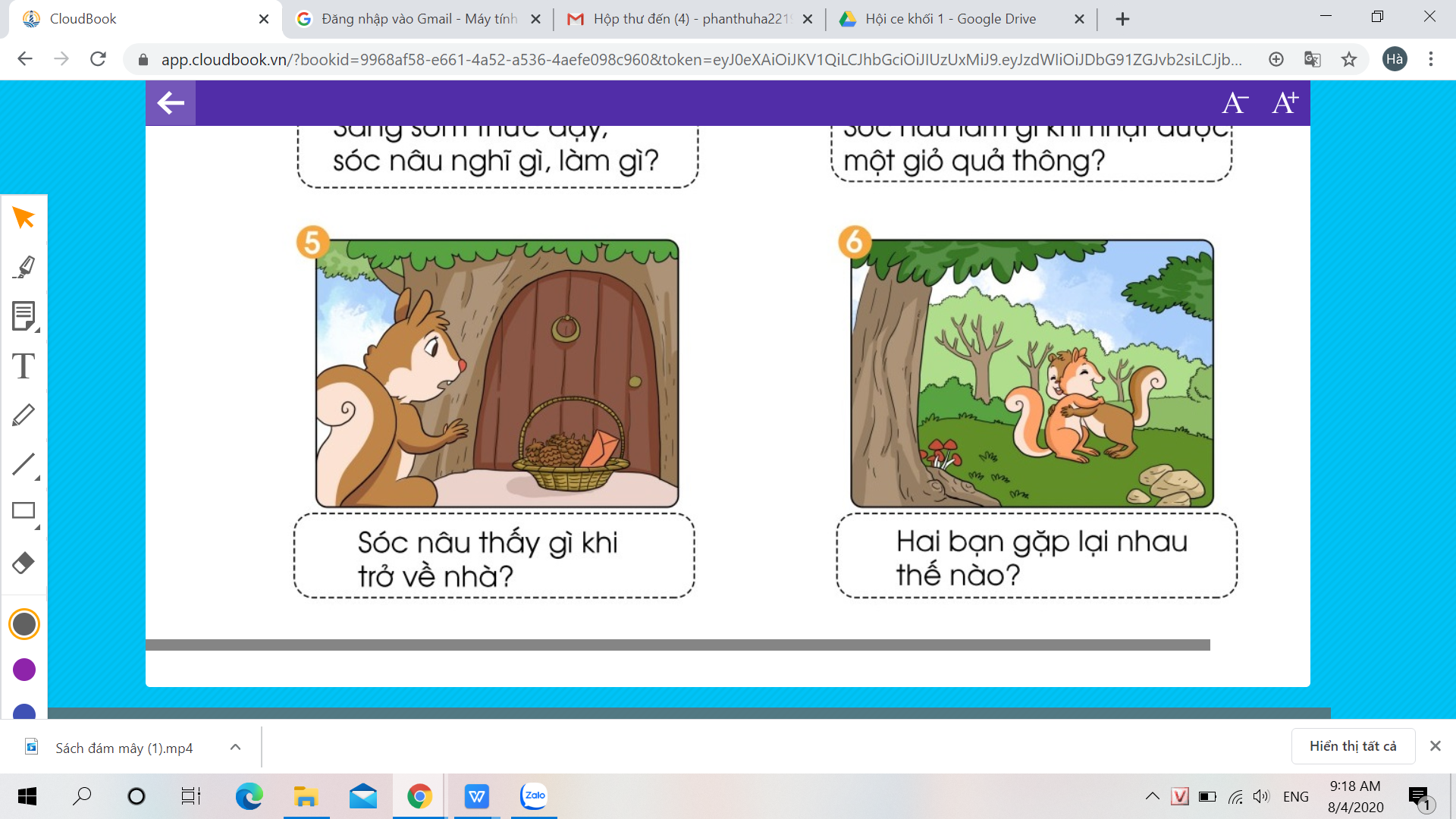 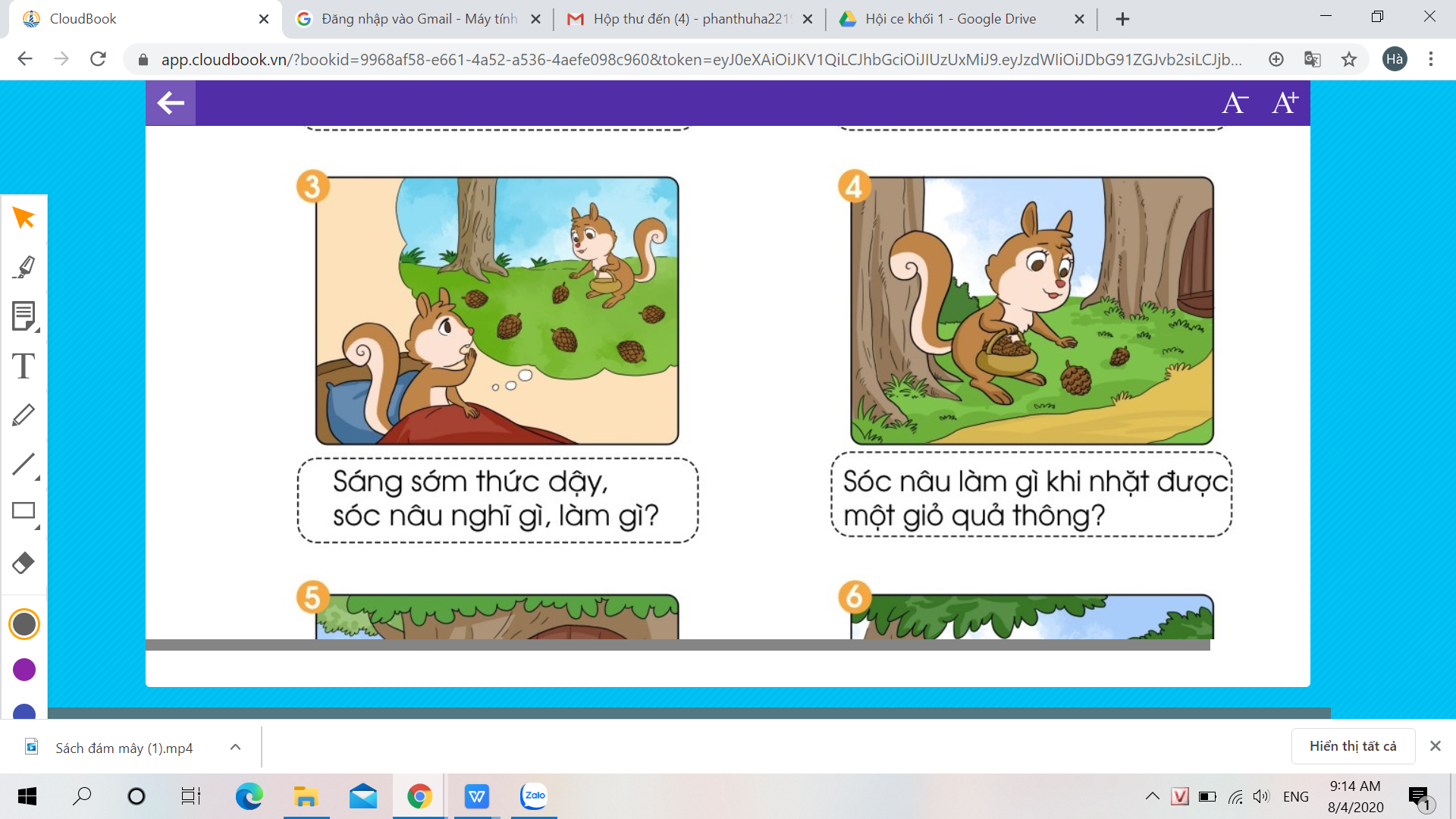 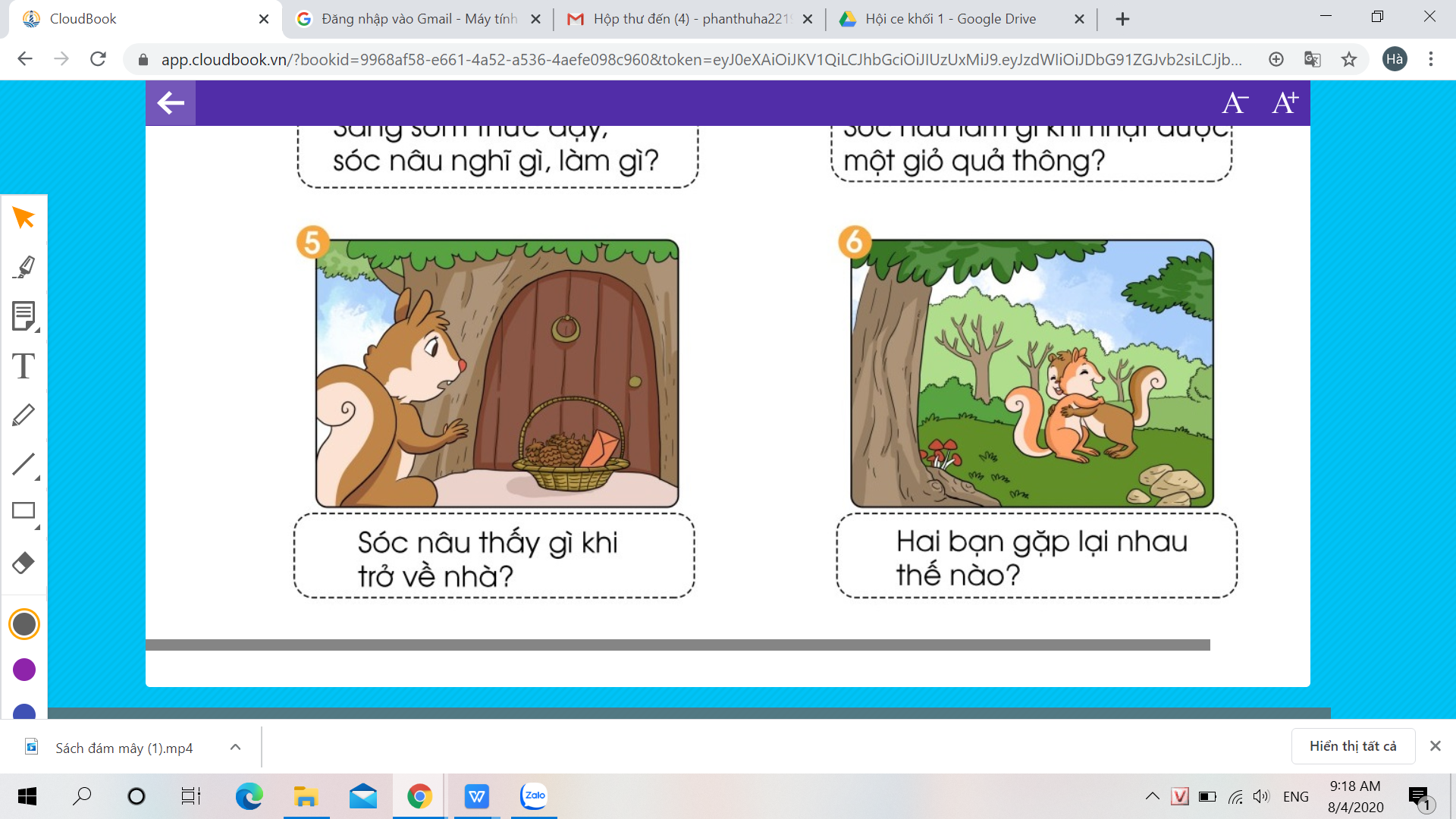 TRÒ CHƠI LẬT MẢNH GHÉP
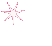 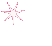 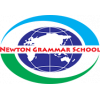 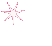 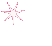 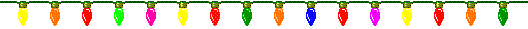 1
1
2
3
2
3
4
5
5
4
6
6
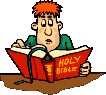 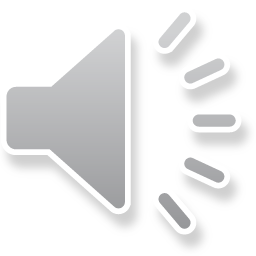 Hai chú sóc có lông màu gì?
Một chú có lông màu nâu, một chú có lông màu đỏ
HẾT GIỜ
Quay về
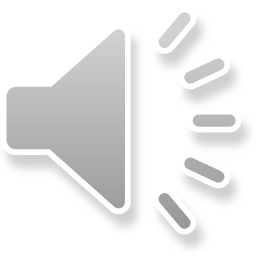 Thòi tiết sau một đêm như thế nào?
Trời mưa rất lớn
HẾT GIỜ
Quay về
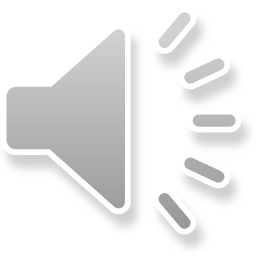 Sóc Nâu làm gì lúc sáng sớm?
Sóc Nâu cầm giỏ nhặt quả thông
HẾT GIỜ
Quay về
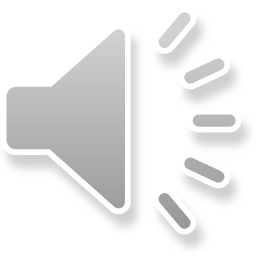 Khi nhặt được một giỏ thông Sóc Nâu đã làm gì?
Sóc Nâu chia một nửa số thông cho Sóc Đỏ và để lại một mẩu giấy
HẾT GIỜ
Quay về
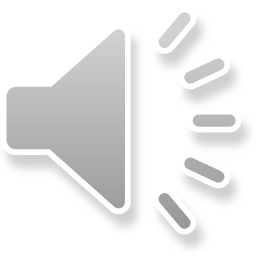 Khi quay về nhà của mình Sóc Nâu thấy gì?
Sóc Nâu thấy giỏ thông và mẩu giấy của Sóc Đỏ
HẾT GIỜ
Quay về
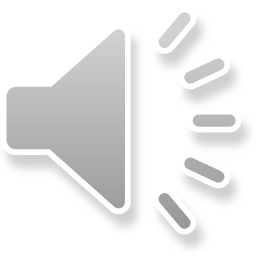 Hai bạn gặp nhau như thế nào?
Hôm sau hai chú Sóc gặp nhau vui vẻ, ôm nhau như một cuộn len lớn
HẾT GIỜ
Quay về
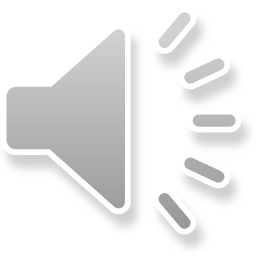